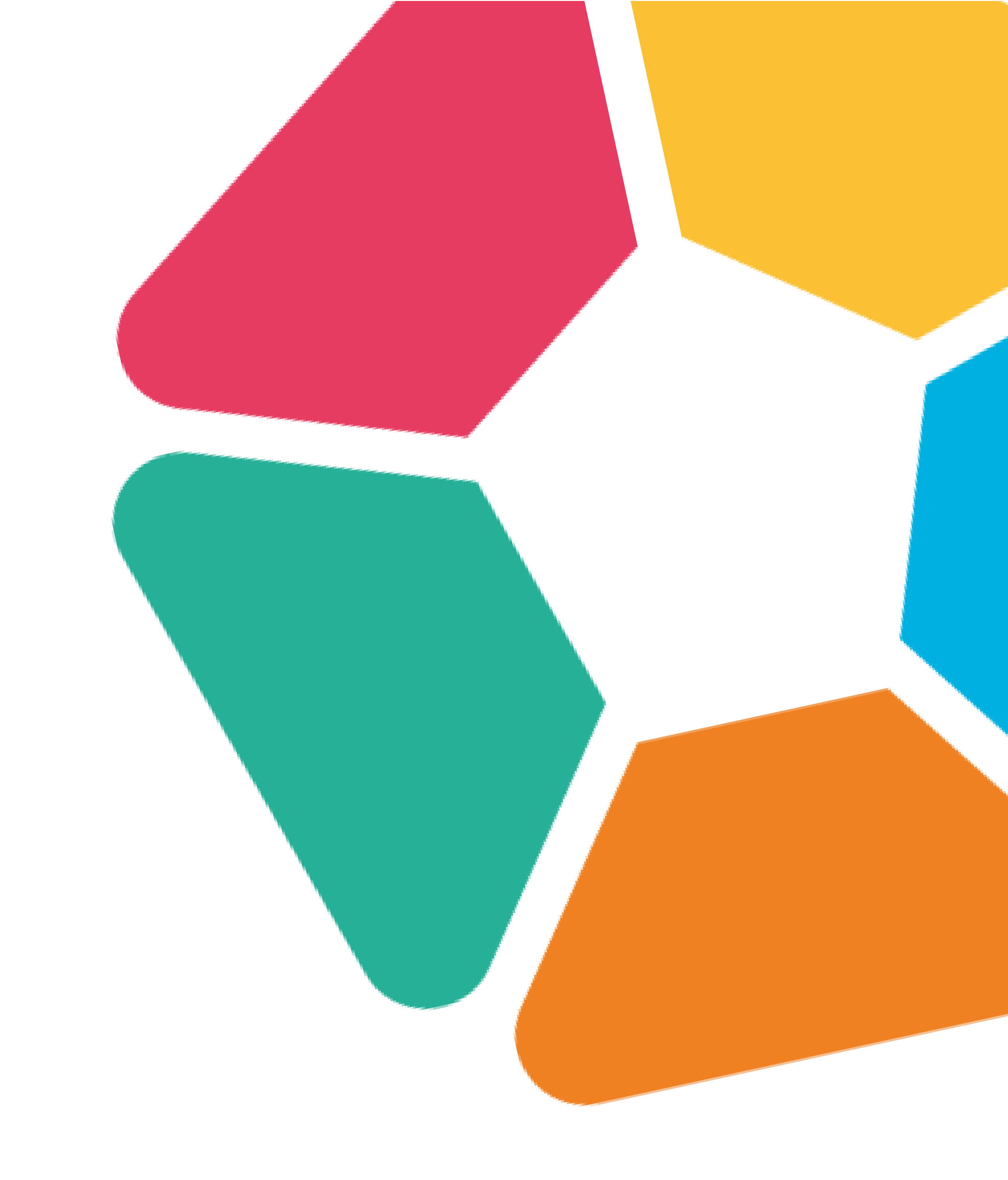 DigComp 2.2. User
Certificazione delle competenze digitali
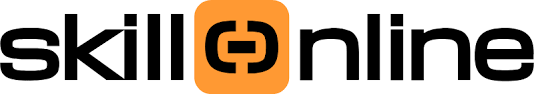 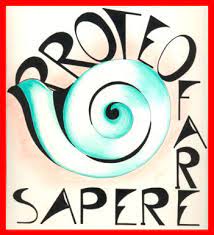 per
4 dicembre 2023
1
Certificazione internazionale di alfabetizzazione informatica
Guida di riferimento
01. DigComp 2.2
02. Percorso formativo DigComp
Cos’è il Digital Competence Framework 2.2 for Citizens.
Formazione secondo il syllabus DigComp 2.2 con gli strumenti Google
03. Piattaforma Aula01
04. L’esame
05. La certificazione
La piattaforma per la formazione a distanza
Organizzazione e svolgimento delle sessioni d’esame
Validità e durata della certificazione
2
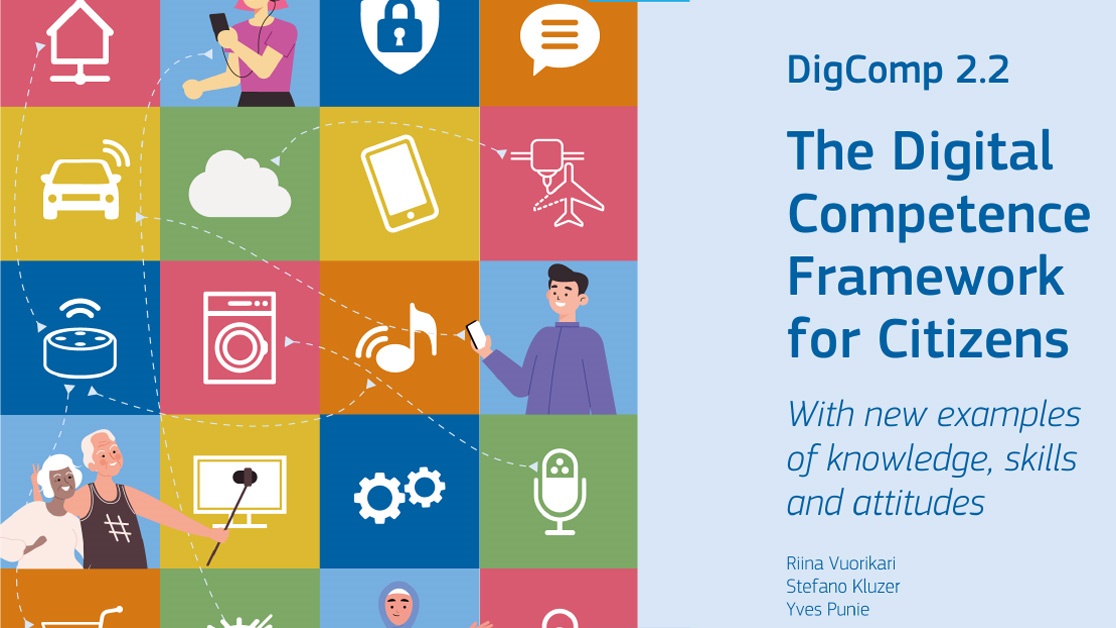 DigComp 2.2
Il framework DigComp 2.2 è un documento elaborato dalla Commissione Europea che definisce le competenze digitali necessarie per i cittadini europei. Si articola in cinque aree e 21 sotto-competenze.
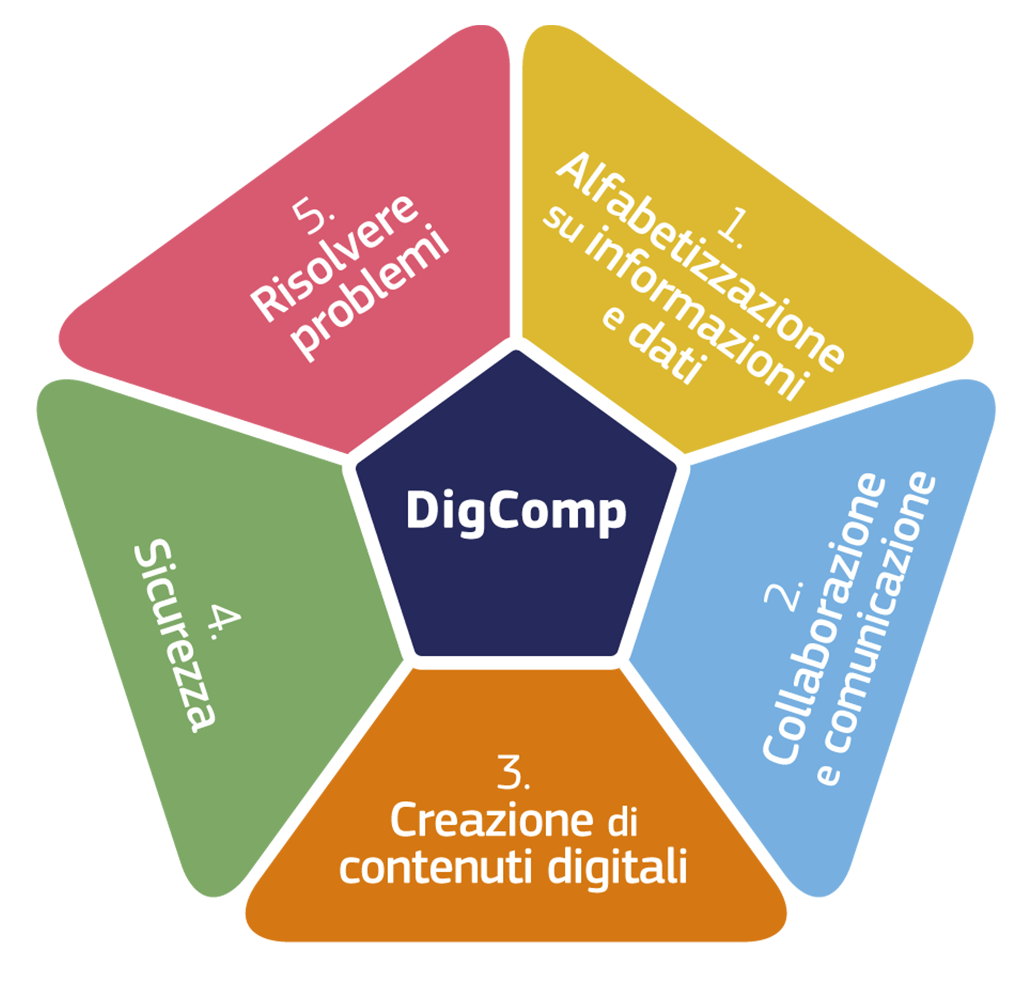 Il framework prevede otto livelli di competenza da base ad altamente specializzato, che il cittadino può autovalutare tramite un questionario online (DigCompSAT). Il framework DigComp è disponibile sul sito della Commissione Europea.
3
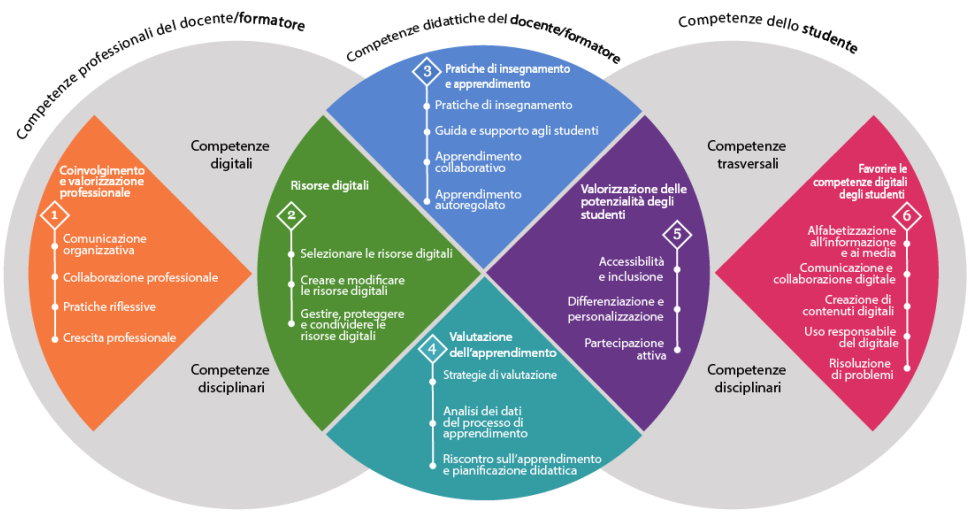 DigCompEdu
Inoltre, la versione DigCompEdu redatta per il personale docente è disponibile sul sito della Commissione Europea, sul sito di Scuola Futura e nel documento redatto dal Consiglio Nazionale delle Ricerche.
(v. anche il Decreto Ministeriale n° 66/2023 - Didattica digitale integrata e formazione alla transizione digitale per il personale scolastico - che prevede che tutto il personale scolastico debba essere formato sulle competenze digitali, "in coerenza con i quadri di riferimento europei [...] DigComp 2.2 e DigCompEdu".)
La formazione implica i raggiungimento di competenze e abilità  che sono dettagliate nel syllabus di DigComp 2.2
Il percorso formativo
Il percorso formativo
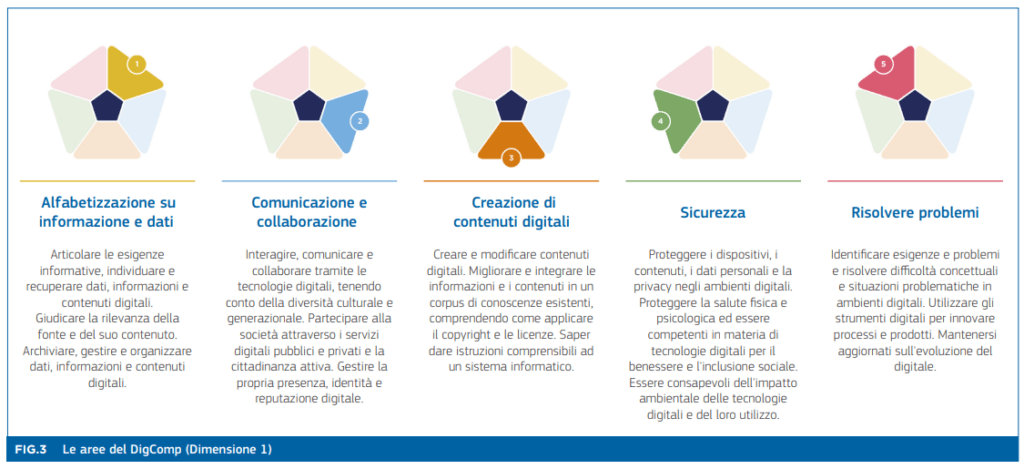 Le aree di competenza
Le prime 3 aree - Alfabetizzazione su informazioni e dati, Comunicazione e collaborazione, Creazione di contenuti digitali - “riguardano competenze riconducibili ad attività e usi specifici.»
Le aree 4 e 5 - Sicurezza e Problem solving - sono invece “trasversali” in quanto si applicano a qualsiasi tipo di attività svolta attraverso mezzi digitali.
Le competenze
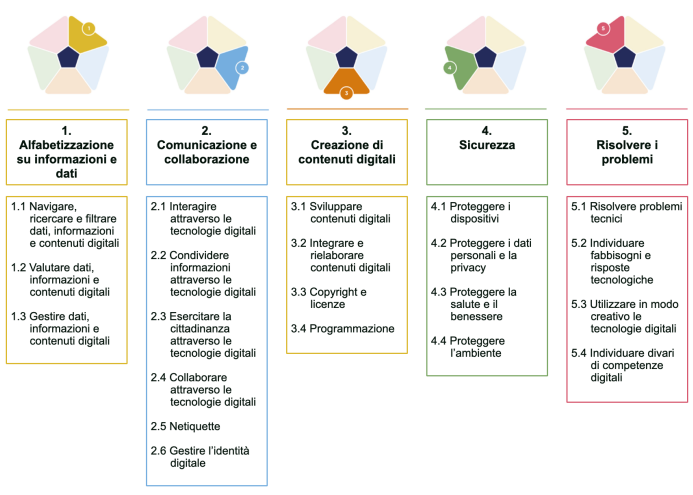 Le competenze sono descritte come una combinazione di conoscenze, abilità e atteggiamenti, in altre parole, sono composte da concetti e fatti (la conoscenza), abilità (capacità di portare a termine processi) e atteggiamenti (disposizioni, mindset to act).
7
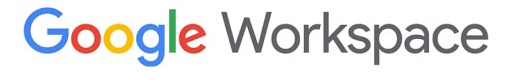 Gli strumenti
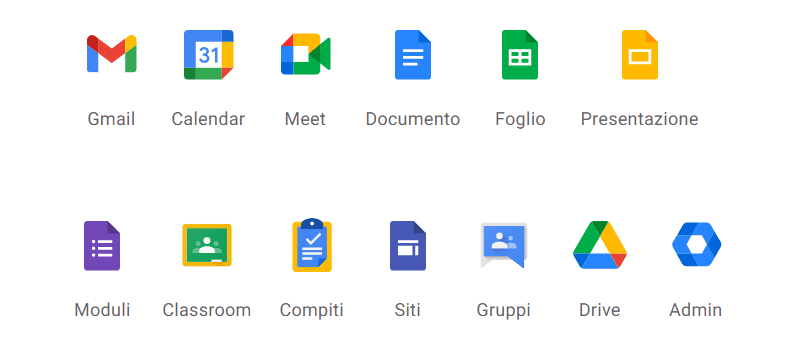 Il percorso formativo prevede l’utilizzo prevalente delle applicazioni e soluzioni tecnologiche Google.
La scelta scaturisce dalla constatazione che le scuole italiane già utilizzano su larga scala la G-Suite per la didattica e che i tools di Google sono integrabili facilmente con altri (MO e LO).
Le piattaforme
La piattaforma di Proteo Fare Sapere
L’interfaccia della piattaforma
L’accesso al corso di formazione avverrà attraverso la piattaforma di formazione di Proteo Fare Sapere.
L’iscrizione avverrà tramite un modulo Google condiviso tra Proteo Nazionale e Skill on Line.
Proteo invierà via email agli iscritti i dati di accesso alla propria piattaforma di formazione.
Proteo fornirà l’assistenza per l’accesso alla sua piattaforma e all’uso della stessa.
Requisiti Hardware e Software per il corso di formazione
PC Desktop, notebook, tablet o smartphone.
Browser Internet aggiornato (Chrome, Edge, Safari, Firefox)
9
La home page di accesso
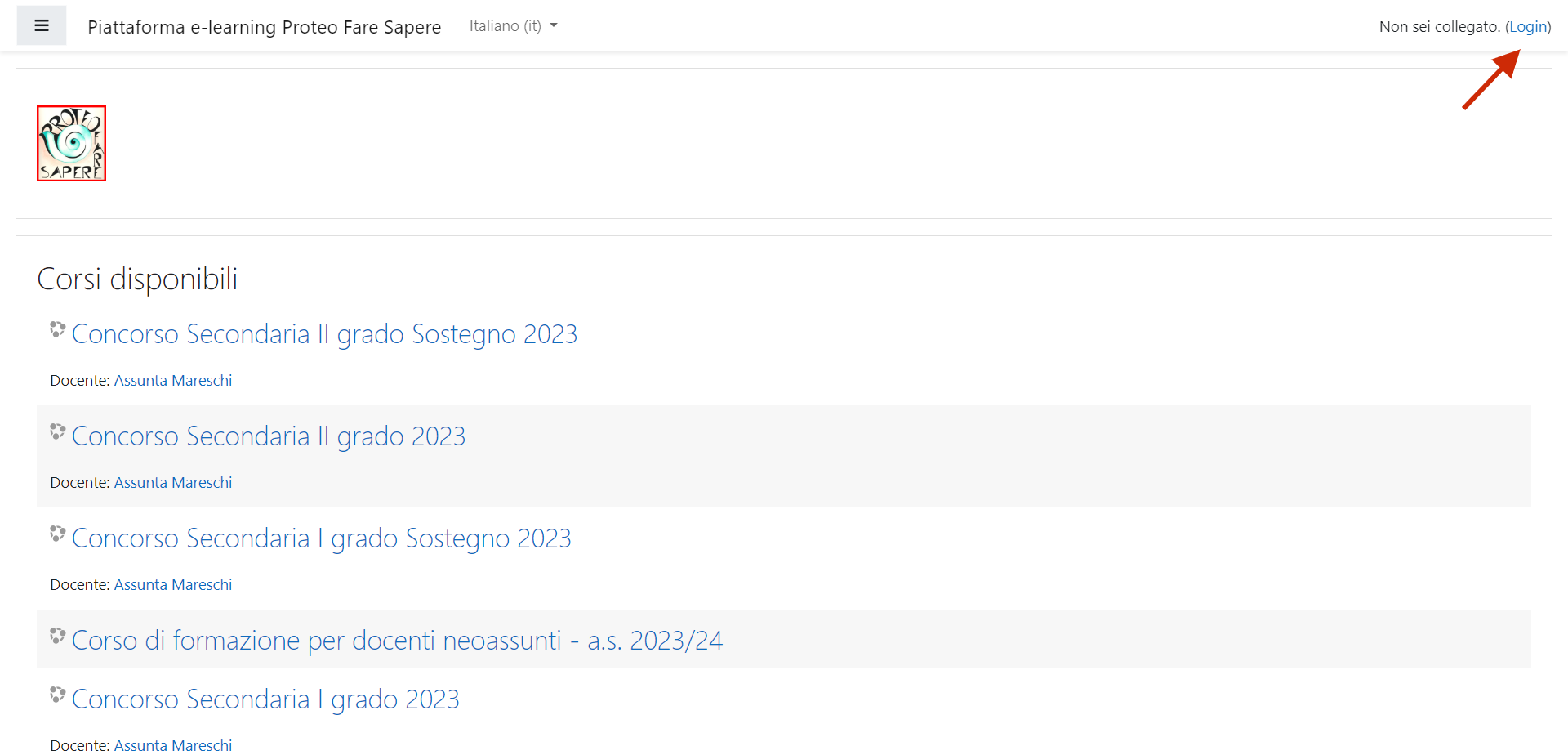 Box di login
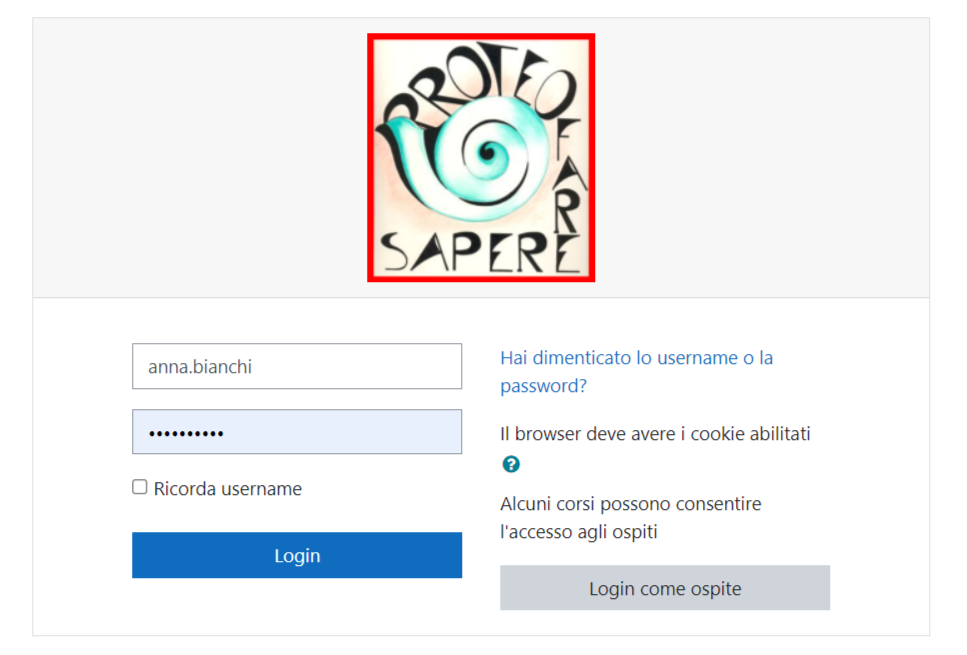 Accesso con credenziali ricevute via email da parte dell’utente.
La email dell’utente dev’essere attiva, funzionante e accessibile sui device usati per la fruizione del corsoDopo aver inserito i dati, cliccare su Login
Le piattaforme
La piattaforma Aula 01 è del tipo LMS
L’interfaccia della piattaforma
La formazione a distanza è di tipo asincrono e completamente autogestita dal corsista ed è monitorata automaticamente dal Sistema di gestione della piattaforma.
È possibile, comunque, prevedere delle sessioni di formazione sincrone (in presenza o a distanza) per specifici argomenti e come rinforzo dei contenuti della piattaforma, lì dove i singoli territori avessero le risorse per farlo.
Requisiti Hardware e Software per il corso di formazione
PC Desktop, notebook, tablet o smartphone.
Browser Internet aggiornato (Chrome, Edge, Safari, Firefox)
12
L’iscrizione al corso e alla piattaforma
L’iscrizione al corso
L’iscrizione alla piattaforma
L’iscrizione è curata da Proteo Fare Sapere.
Proteo estrarrà e invierà a mezzo posta elettronica a Skill on Line il file exel generato dal modulo Google, verificando la completezza e la correttezza dei dati del candidato e confermando l’iscrizione.
L’assistenza all’uso della piattaforma sarà dato direttamente da Skill on Line
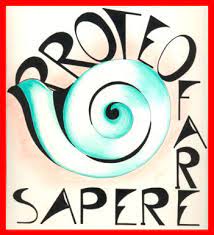 Una volta inviati i dati, Skill On Line provvederà a consentire all’iscritto l’accesso alla piattaforma Aula 01 e al corso on line per la formazione, attraverso quella di Proteo
13
Box di login
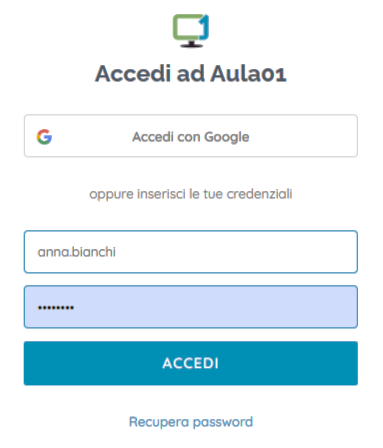 Accesso con credenziali ricevute via email da parte dell’utente.L’indirizzo email fornito in fase di iscrizione servirà anche per il recupero delle credenziali.Dopo aver inserito i dati, cliccare su ACCEDI
Dopo aver effettuato l’accesso si visualizza la bacheca che contiene i 5 moduli DIGCOMPOgni modulo rappresenta una delle aree DIGCOMP 2.2Ogni modulo consente di formarsi sul modulo specificoOgni modulo presenta al suo interno le unità didattiche di studio, gli esercizi e le simulazioni dell’esame.
La dashboard
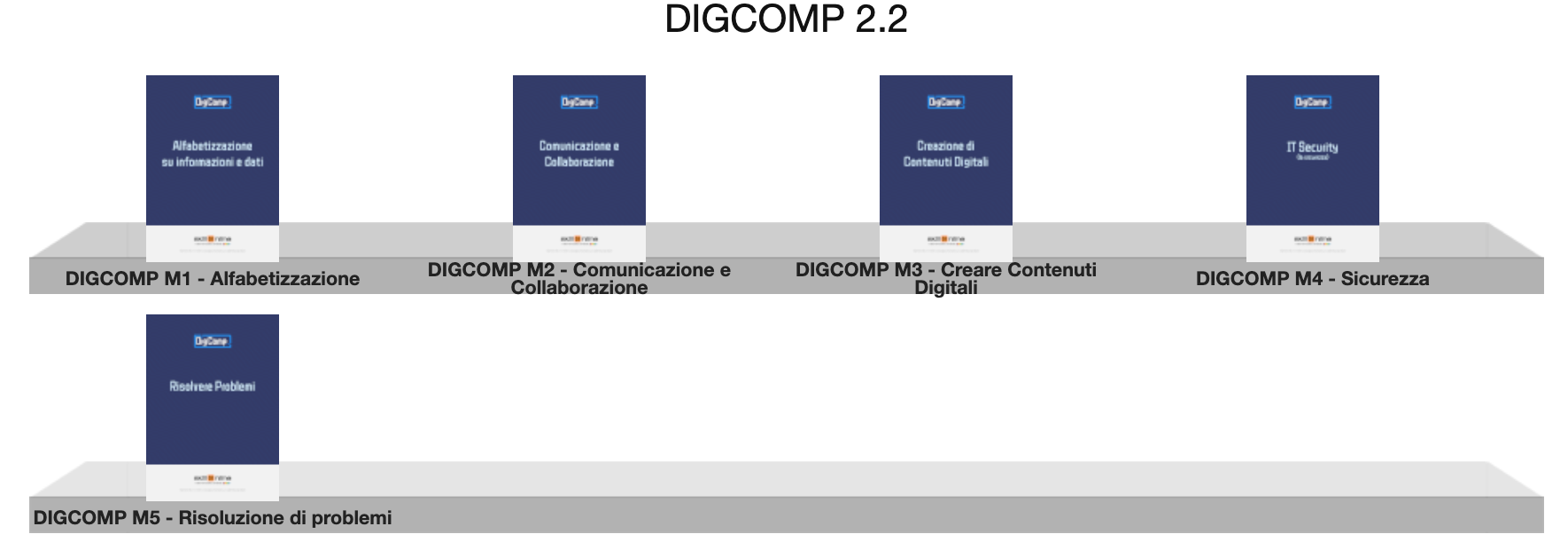 Dopo aver selezionato uno dei moduli si accede all’area di studio, specifica di quel modulo.Nella parte superiore è presente una barra con la sezione HOME , AIUTO, PROFILO e il pulsante di uscitaNella parte centrale ci sono le icone che identificano le funzionalità del corso.
Area di studio
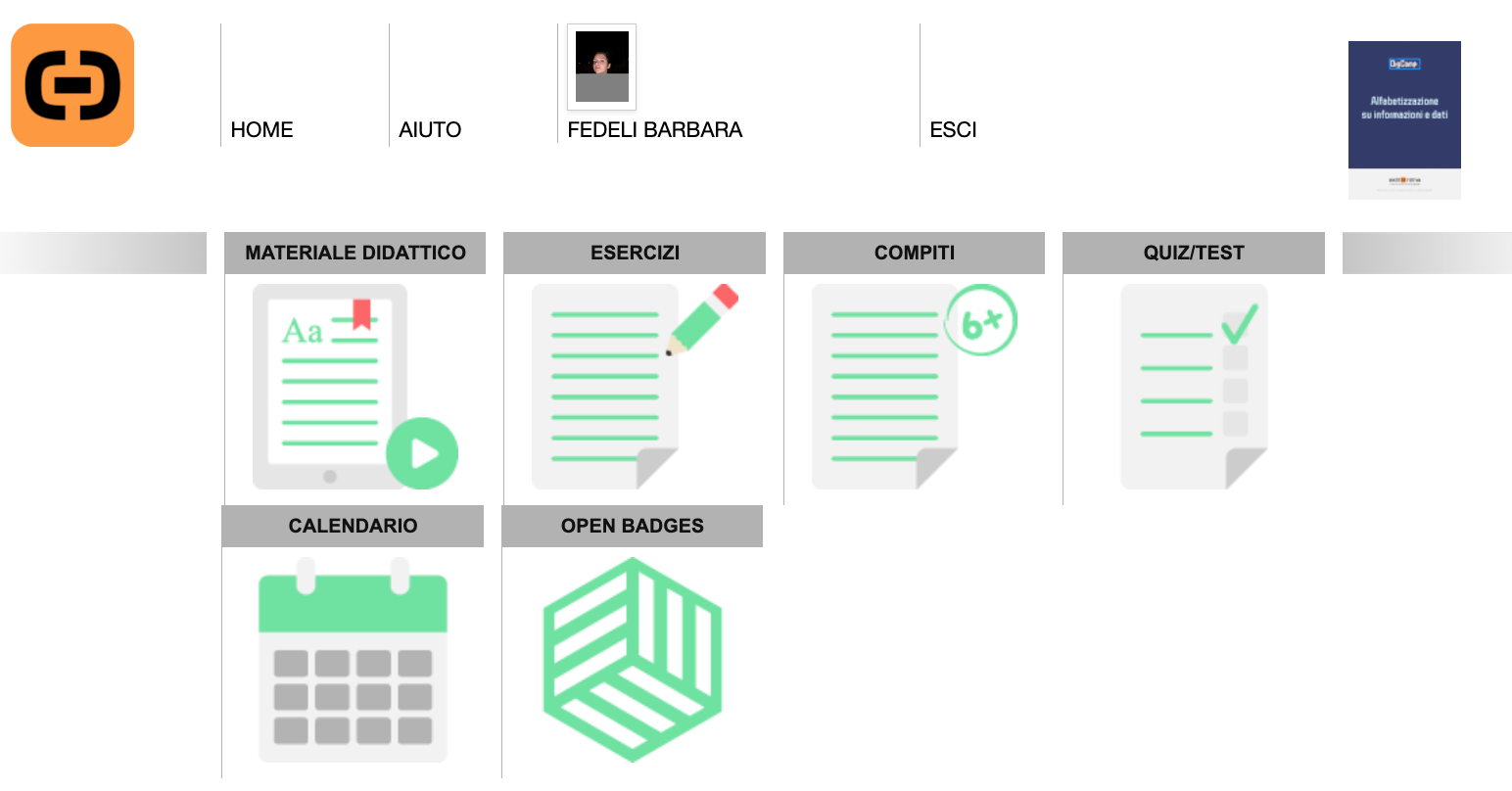 MATERIALE DIDATTICO – Consente l’accesso ai contenuti da studiare
ESERCIZI – Consente di misurarsi esercitandosi rispondendo a delle domande presenti per ogni singola unità di studio
COMPITI – Eventuali esercizi aggiuntivi
QUIZ/TEST: La sezione dove è possibile SIMULARE l’esame DIGCOMP 2.2OPEN BADGES: Raccolta dei titoli digitali (Open Badges) acquisti superando l’esame di simulazione.
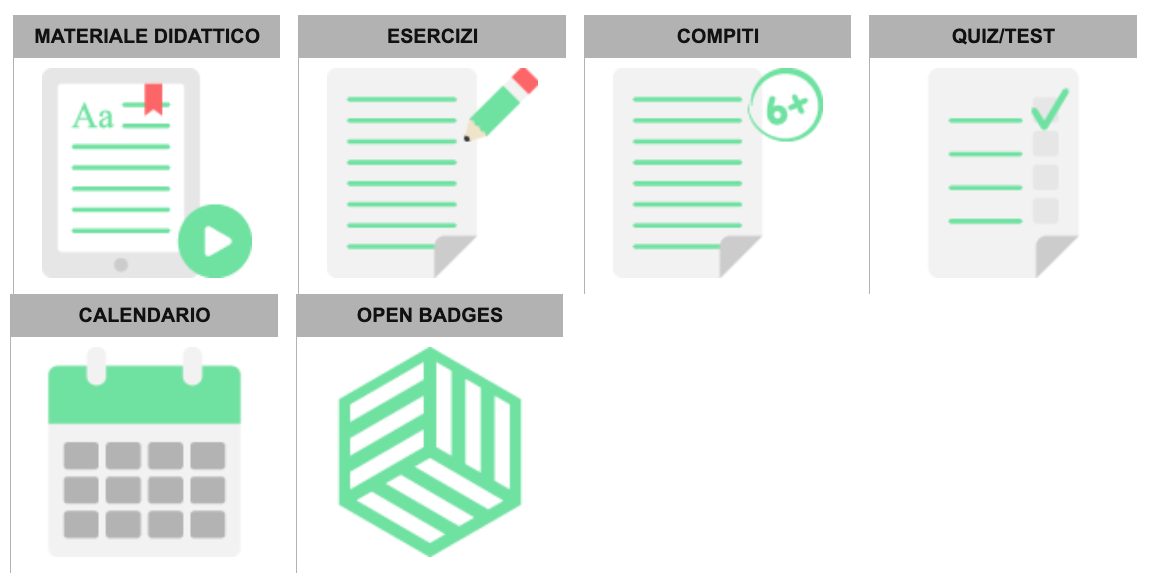 Area di lavoro
Materiale didattico
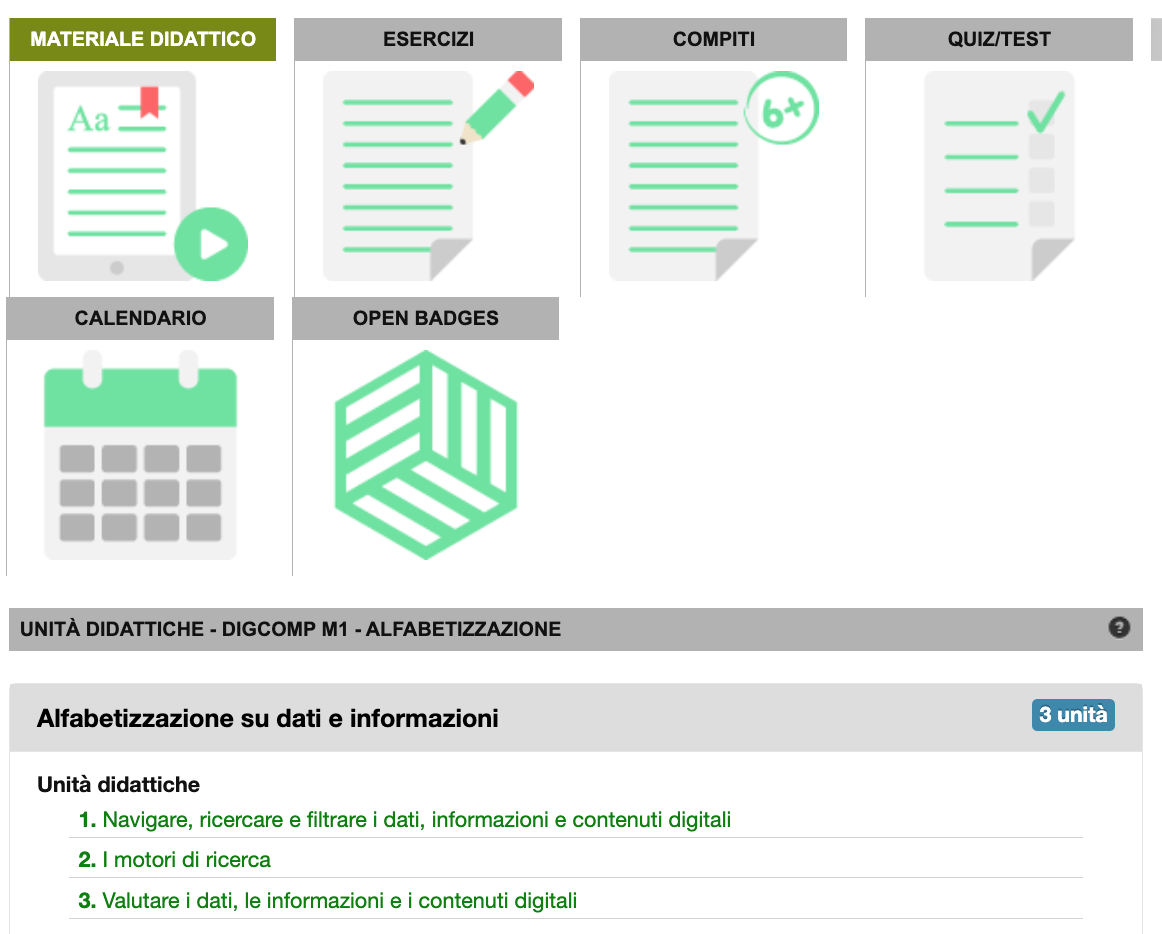 Selezionando l’icona compare l’elenco delle unità di studio.Selezionando la singola unità si apre la scheda con i contenuti da studiare.
Materiale didattico
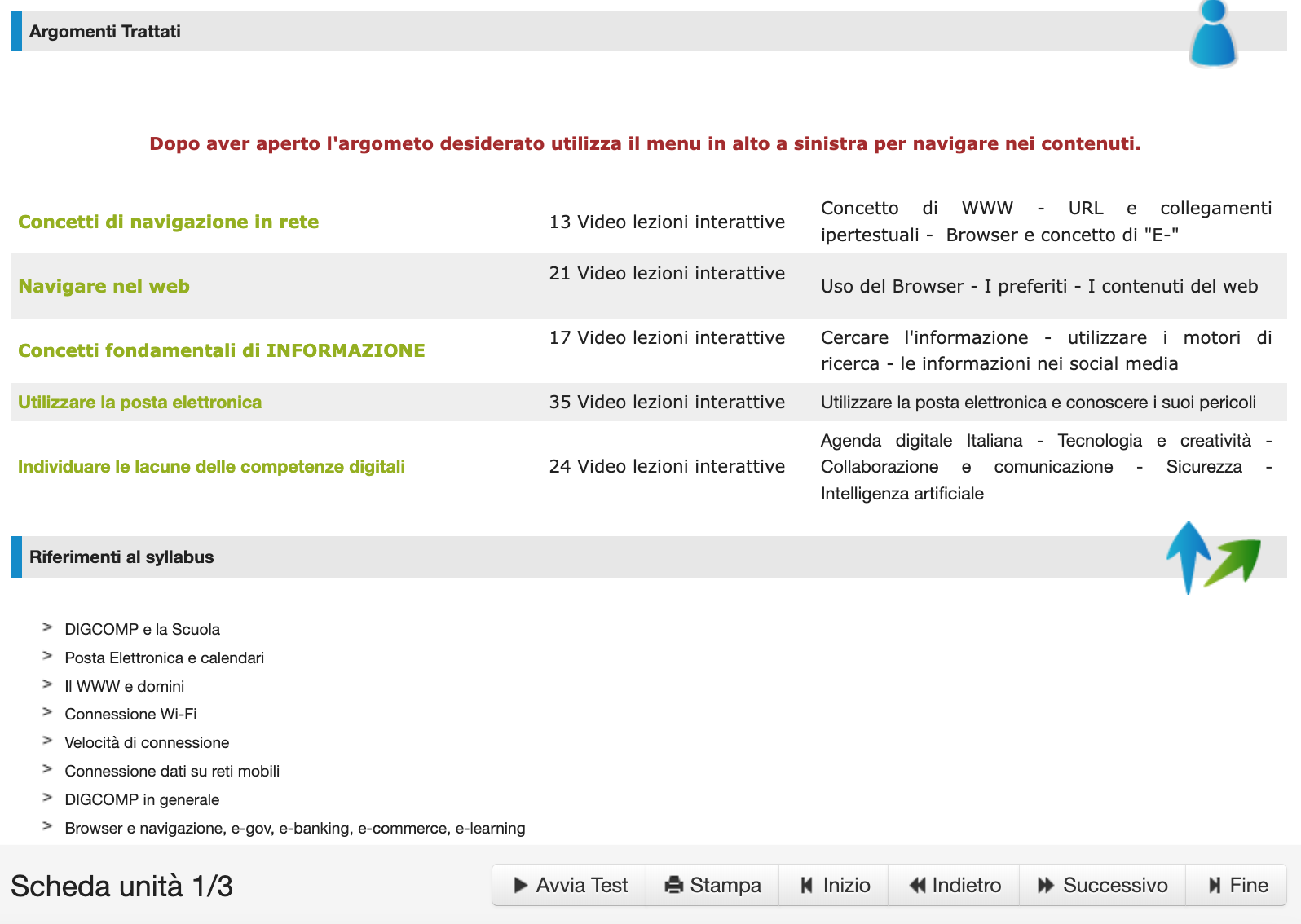 LEZIONI
L’unità didattica contiene le video lezioni interattive da studiare in autoformazioneE’ indicato il numero di lezioni presenti.
Punti di Syllabus coperti
Barra di navigazione tra le unità didattiche
Selezionando uno dei link si accede ai contenuti delle video lezioni interattiveLa video lezione avanza con i pulsanti in basso a destra, oppure aprendo il menù a tre linee è possibile personalizzare l’avanzamento
Menu
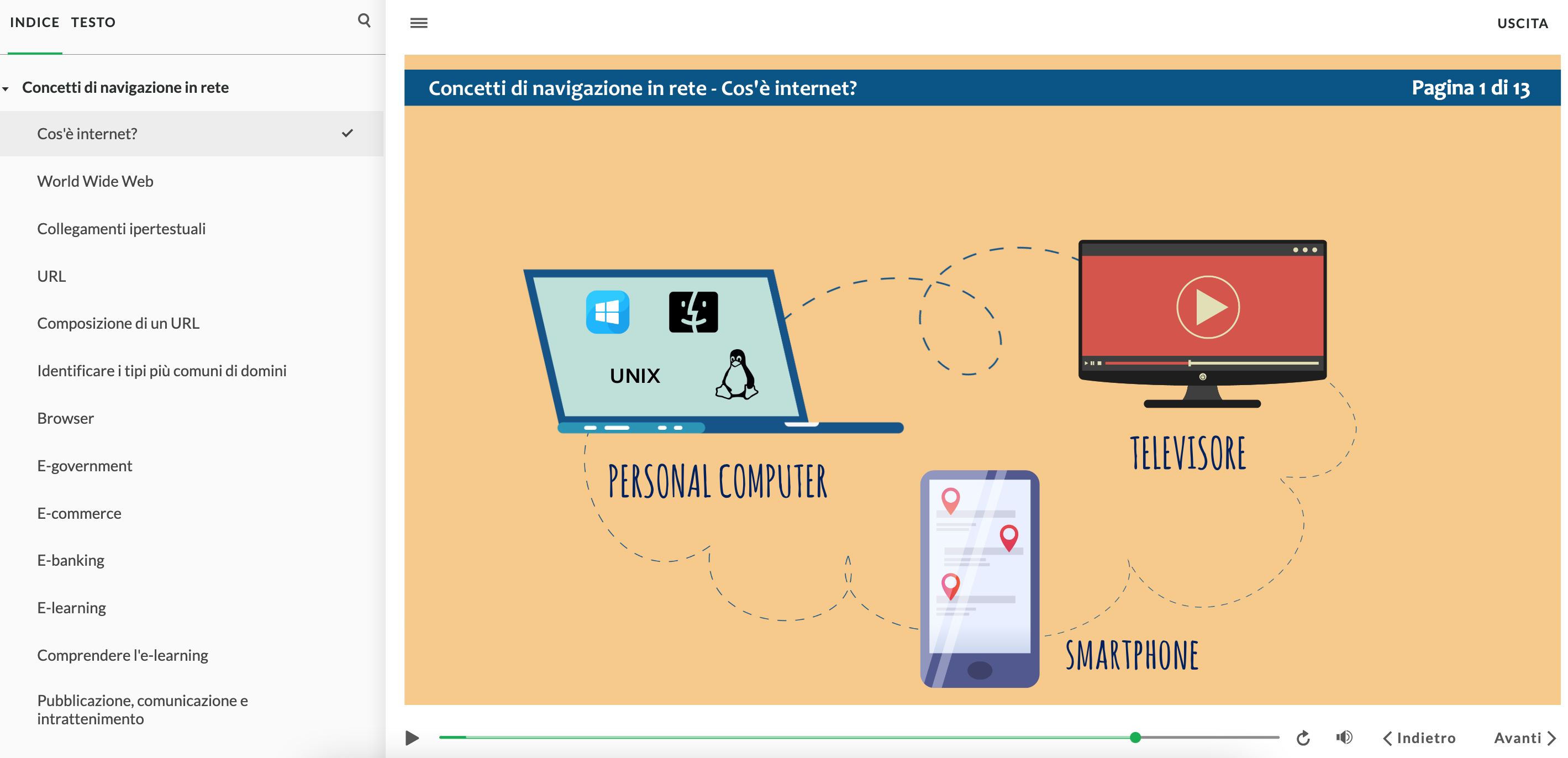 Avanzamento
La navigazione ipertestuale
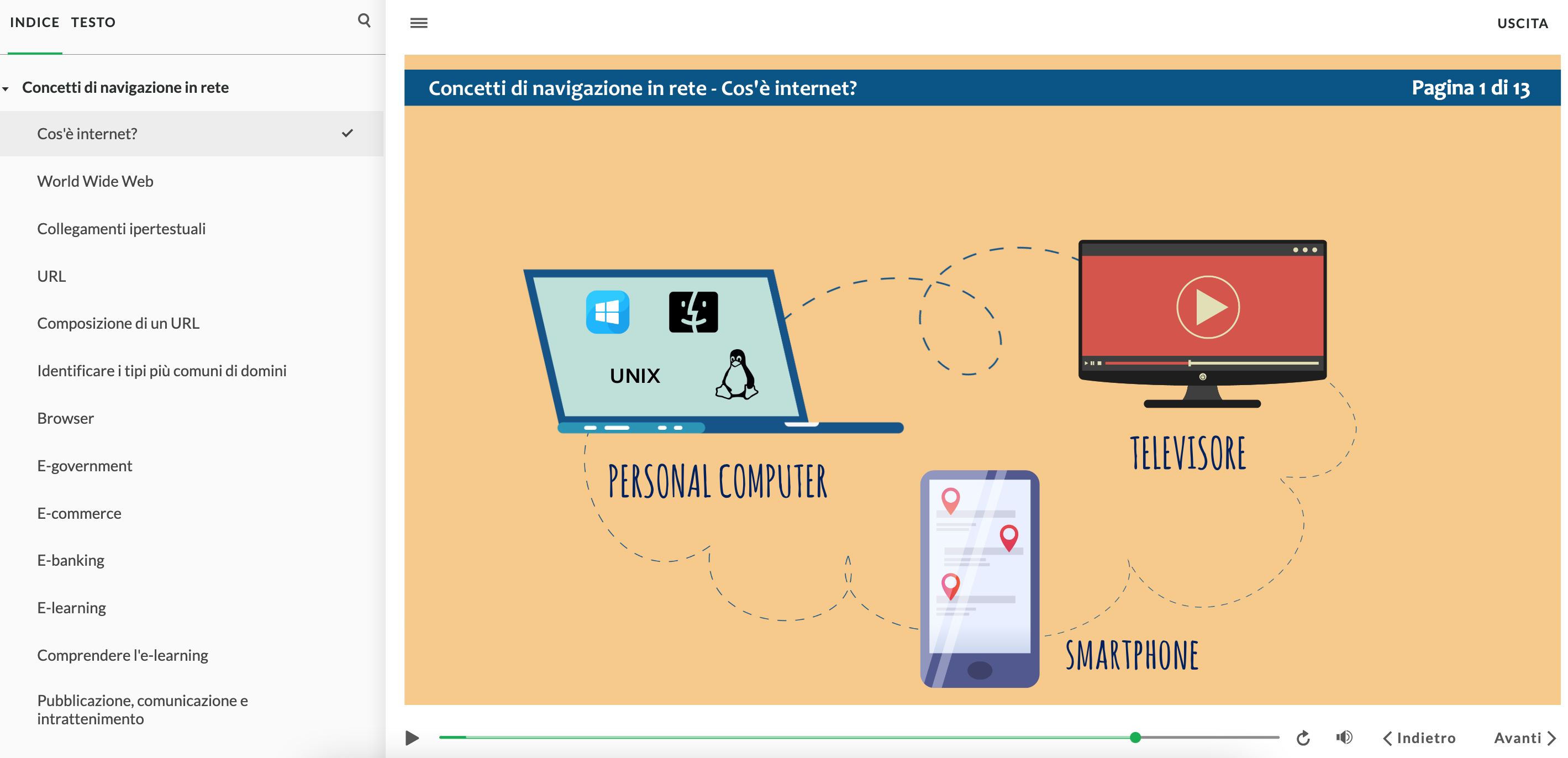 Menu di navigazione
Selezionando la voce TESTO è possibile seguire la voce guida leggendo il testo.Oppure è possibile disattivare la voce e seguire il testo
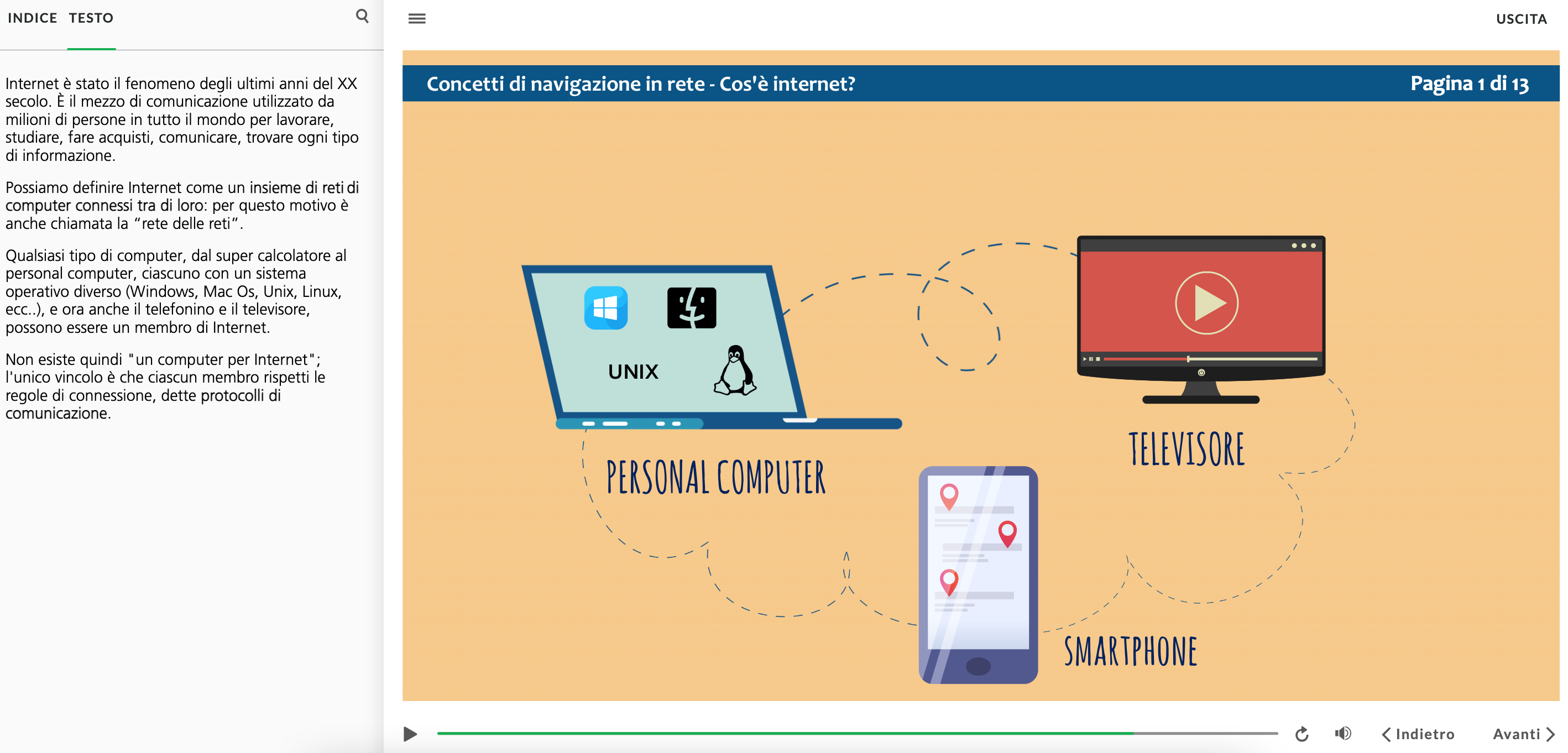 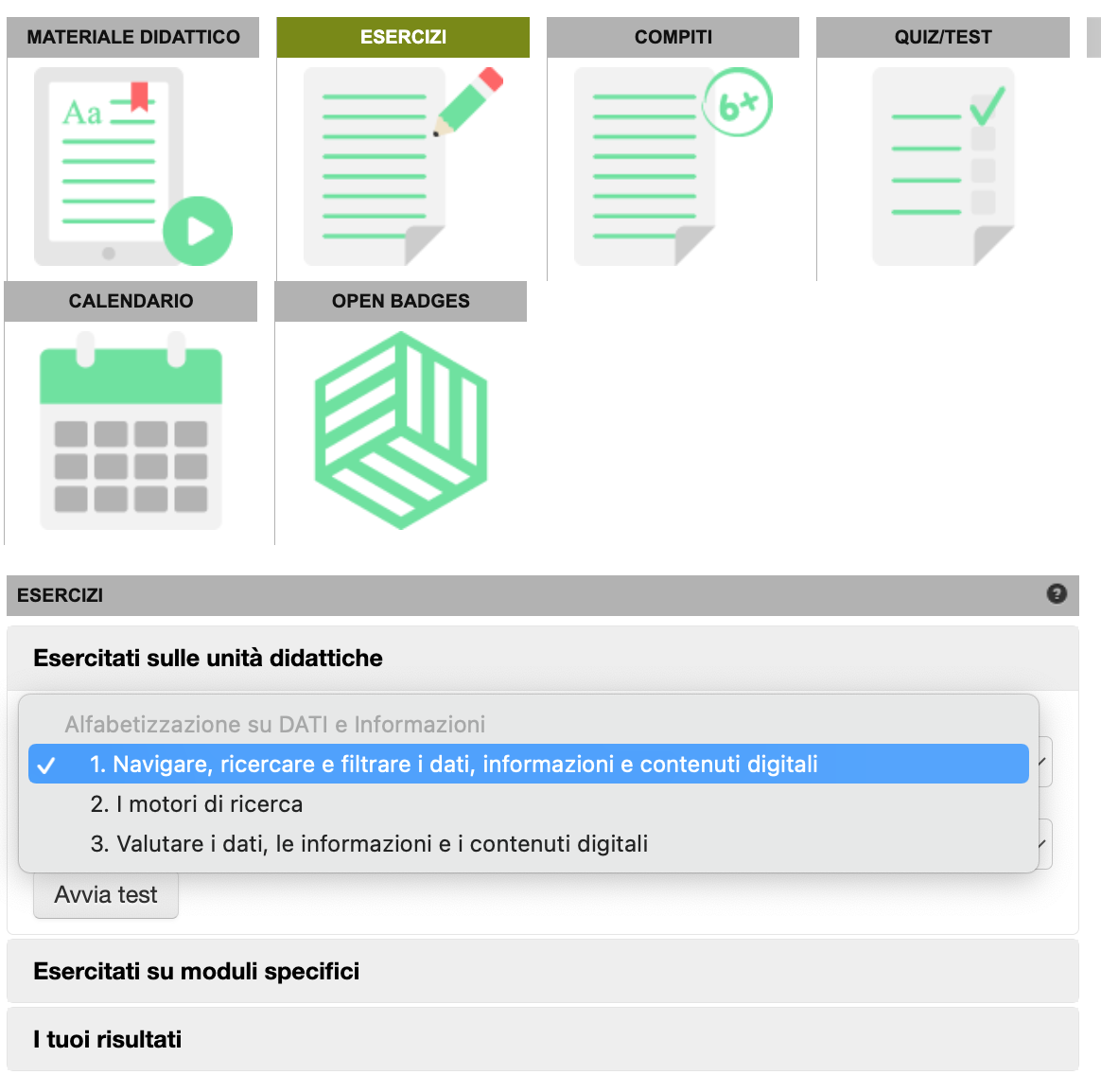 Selezionando la voce ESERCIZI è possibile esercitarsi, svolgendo dei test che si riferiscono alla unità scelta o ad un gruppo di unità didattiche.

Nella sezione I TUOI RISULTATI è possibile vedere tutti i test svolti, tutti gli errori commessi e consultare il ripasso con la voce PILLOLE
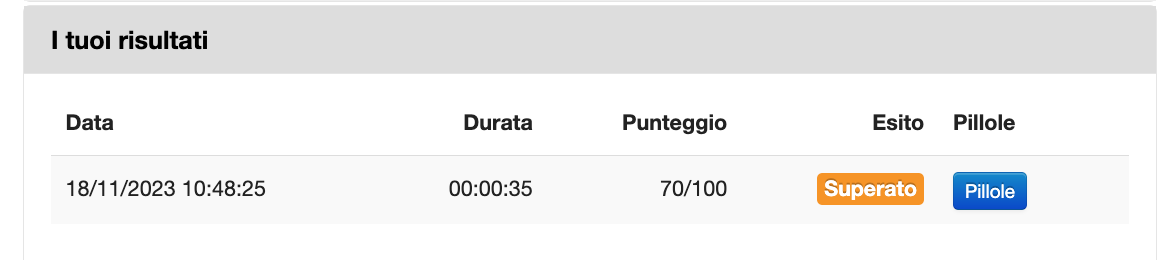 Dettaglio
Selezionando la QUIZ/TEST è possibile svolgere il test di SIMULAZIONE DICOMP e conseguire l’open badges (Titolo digitale) per la parte di formazione.

La soglia di superamento è fissata nel 75% di risposte corrette.
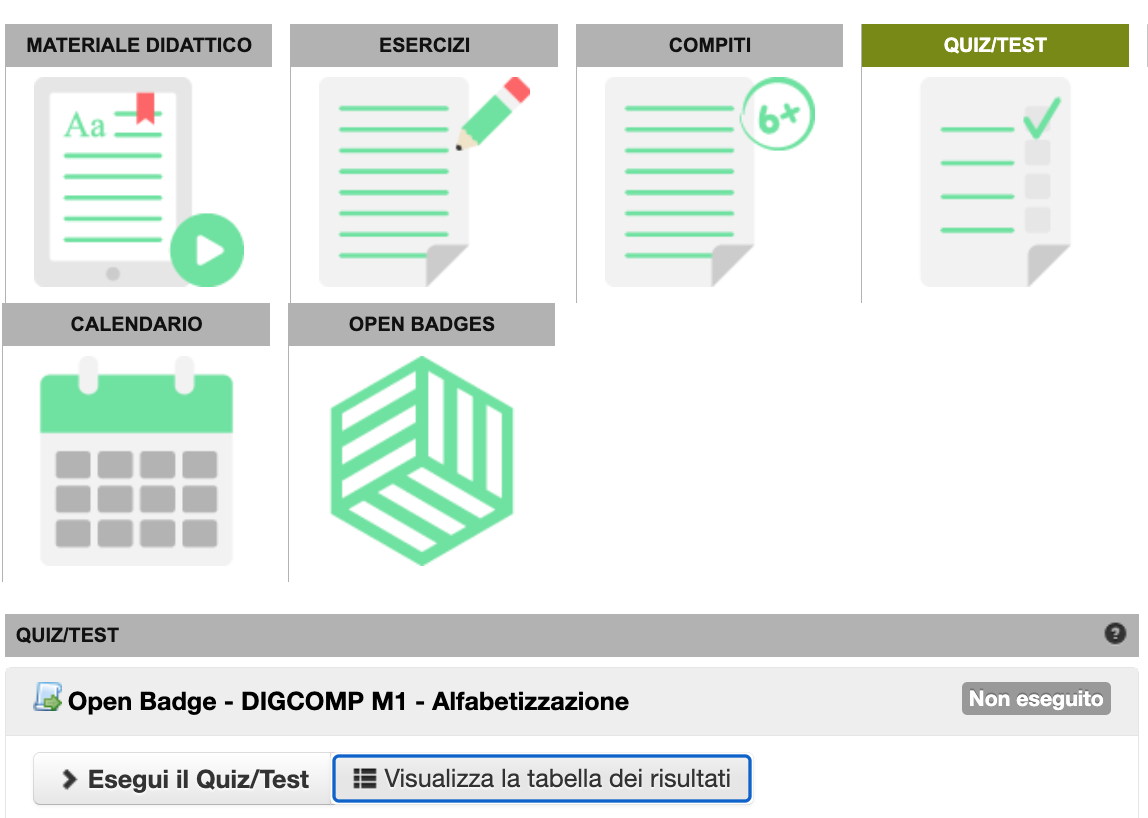 Open Badges
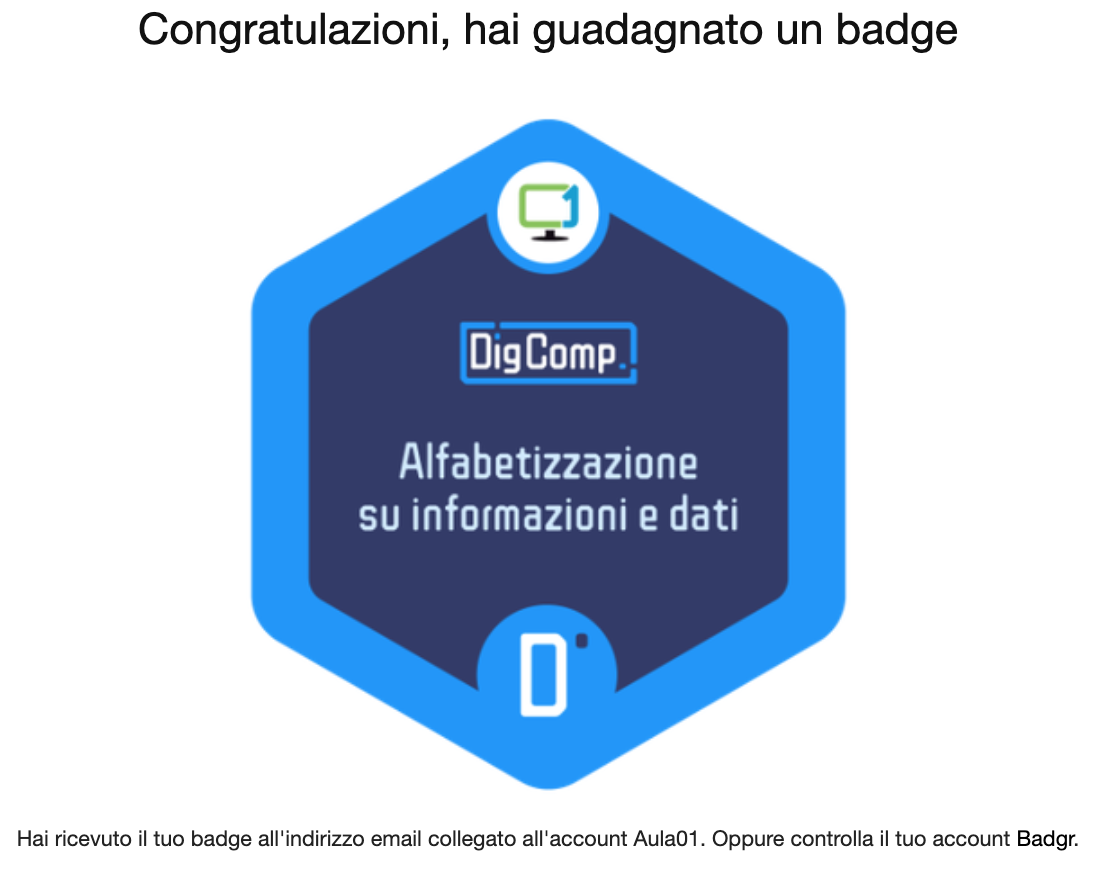 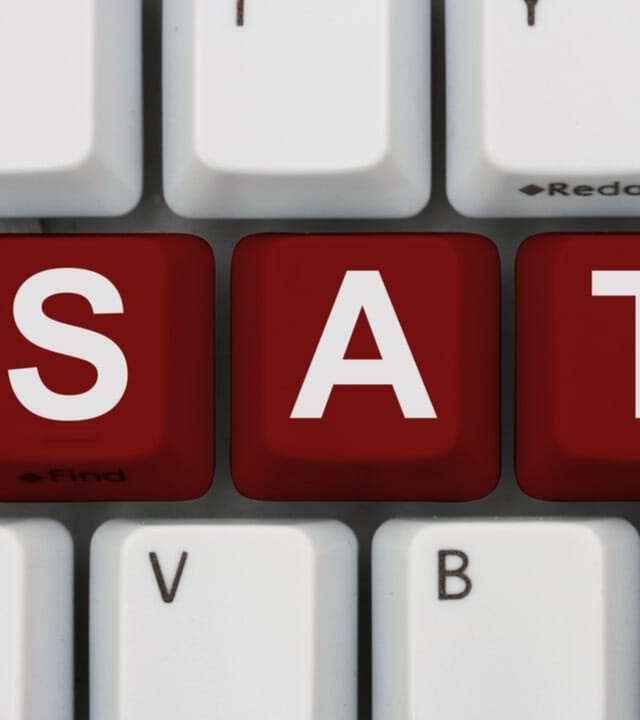 L’esame
Finalizzato alla certificazione delle competenzeDigComp 2.2
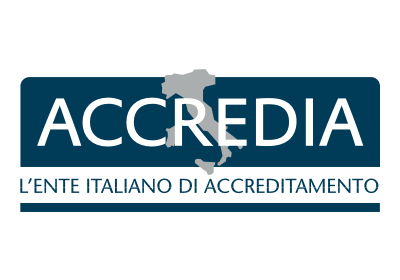 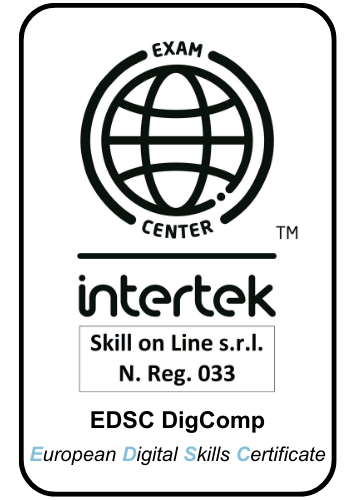 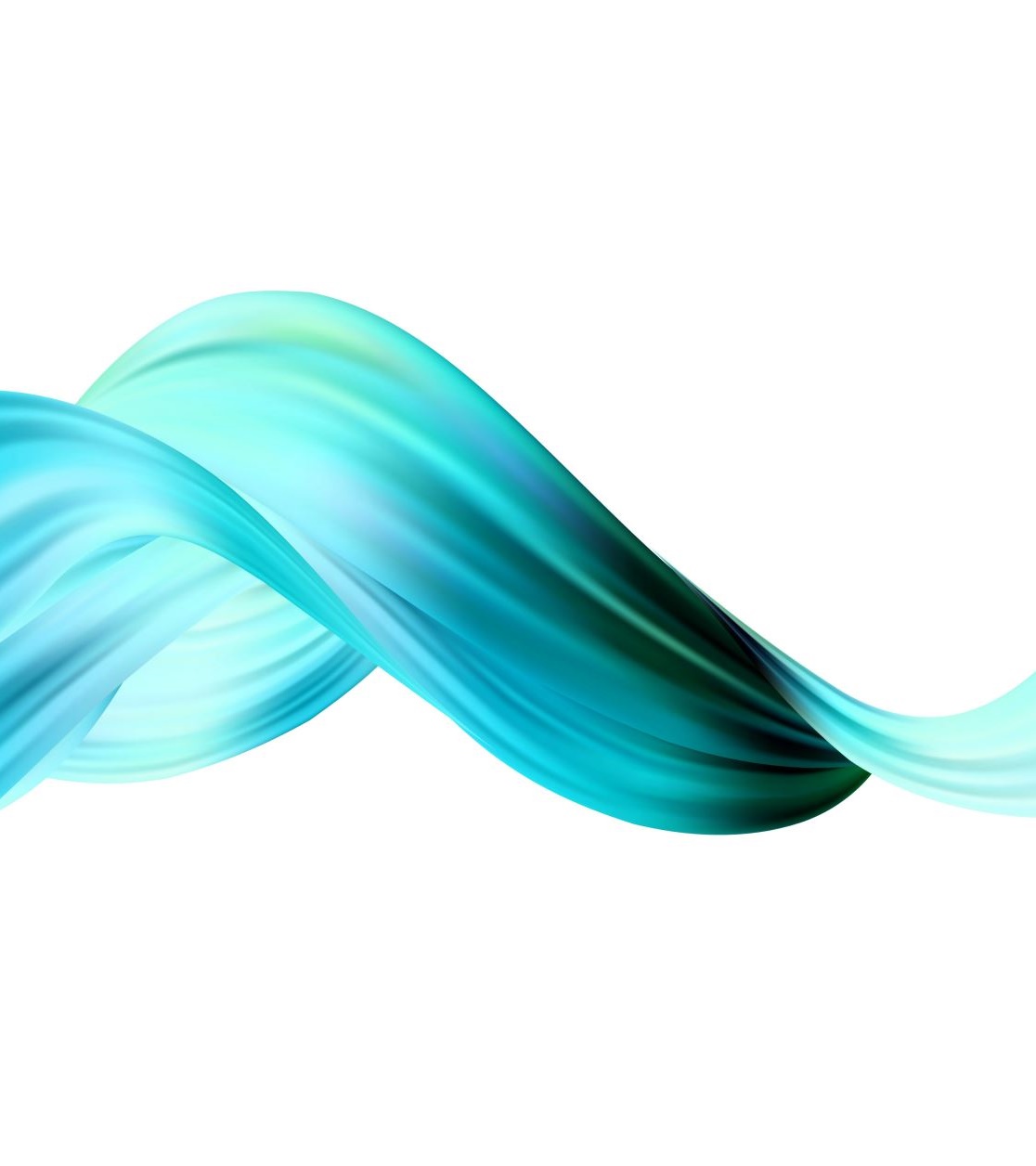 La sessione d’esame
La predisposizione dell’esame
Richiesta dell’esame
Svolgimento dell’esame
Compilazione degli elenchi dei candidati su un file exel che contenga:
Nome
Cognome
Data di Nascita, città di nascita, provincia di nascita
Indirizzo di residenza: via, città provincia
Codice Fiscale
Numero di telefono per assistenza
Copia f/r del documento di riconoscimento valido
Indirizzo email valido e consultabile (veriﬁcare che la casella non sia piena) 
L’indirizzo di email deve essere valido e consultabile in quanto il link per sostenere l’esame verrà inviato a quella casella.
Se i  dati vengono raccolti al  momento  della iscrizione  per la formazione non sarà  necessario inviarli nuovamente al momento dell’iscrizione dell’esame.
La predisposizione dell’esame
Predisposizione degli elenchi dei candidati
Invio richiesta d’esame
Il Proteo provinciale provvederà alla raccolta delle richieste d’esame e le trametterà a Skillonline per email.
Skillonline fornirà un programma minimo di date di esame ﬁssando almeno una data di esame al mese. Le date aumentano all’aumentare delle richieste di esame.
Per l’attivazione della sessione di esame l’Associazione dovrà inviare:
Modulo in formato excel (fornito da Skill On Line) compilato
Copia fronte/retro del Documento del candidato (se non già fornito).
Skill  On  Line  provvederà  ad  attivare  la  sessione  e  ad  inviare  all’indirizzo  email del candidato il link per svolgere la sessione di esame.Il link sarà attivo solo nel giorno e nell’orario stabilito per la sessione, dopo il controllo della identità.
Per tutti i candidati Skillonline eﬀettuerà il controllo della identità a mezzo webcam.
Le richieste verranno raggruppate per capoluogo di provincia. Sarà preferibile attendere di avere un numero minimo di 5 candidati per svolgere una sessione di esame in una certa   provincia. 
Entro 15 gg dall’invio della richiesta a Skill On Line il candidato comunque svolgerà l’esame, anche con meno di 5 candidati.
Svolgimento dell’esame
Riconoscimento dei candidati
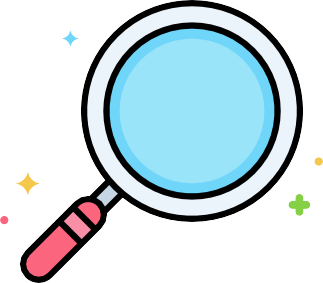 Esame collettivo con Proctor in presenza o a distanza
Sarà cura del PROCTOR effettuare la verifica delle identità dei candidati che esibiranno il documento di riconoscimento anche solo alla webcam.
Verifica del candidato con documento da parte del PROCTOR
Distanza minima tra i candidati
Silenzio durante l’esame 
Vietato l’utilizzo delle cuffie

Min. 5 - Max. 25 candidati per sessione
Esame individuale con Proctor  e candidati a distanza
Sarà cura del PROCTOR effettuare la verifica delle identità dei candidati che esibiranno il documento d’identità alla webcam (fronte/retro).
Verifica del candidato con documento da parte del PROCTOR
Silenzio durante l’esame 
Vietato l’utilizzo delle cuffie

Min. 5 - Max. 25 candidati per sessione
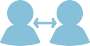 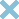 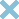 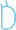 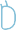 29
Svolgimento dell’esame
L’esame è suddiviso in tre prove di complessità incrementale e due sessioni che possono essere svolte in tempi diversi, per un totale di 168 domande in 168 minuti di tempo. La soglia di superamento per ogni prova è del 75%:
Primo step – livelli di padronanza BASE 1 e BASE 2 (42 domande x 40’)Secondo step – livelli di padronanza INTERMEDIO 3, INTERMEDIO 4, AVANZATO 5 e  AVANZATO 6 (42 domande x 40’)Terzo step – livelli di padronanza ALTAMENTE SPECIALIZZATO 7 e ALTAMENTE SPECIALIZZATO 8 (84 domande x 80’)Se il candidato supera la prima prova, gli verrà inviato un link d’accesso alla seconda, e lo stesso vale per la terza e ultima prova. Queste potranno essere svolte anche in giornate differenti, ma in ogni caso il link sarà valido solo per la data e l’orario indicati nella mail.
Alle prime sessioni di esame parteciperanno, in qualità di osservatori, i delegati degli enti di accreditamento:Intertek e Accredia
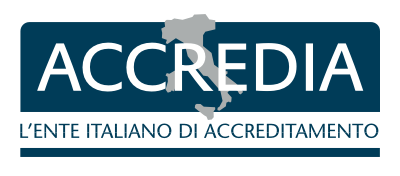 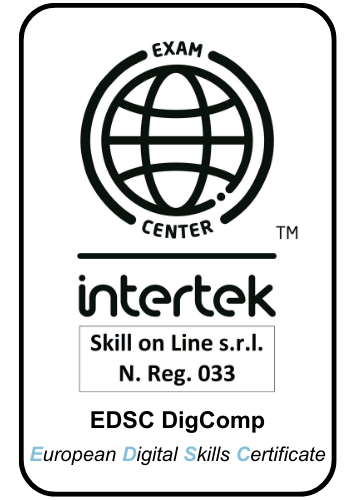 Requisiti tecnici d’esame
Assistenza dell’esame
Requisiti Hardware e Software per l’esame
Computer Desktop (ﬁsso) o notebook (portatile) Microfono funzionante
Telecamera da utilizzare durante l’esame per la visione del candidato
Browser internet aggiornato (Chrome, Edge, Safari, Firefox)
Utilizzo dell’applicazione Google Meet
L’assistenza per lo svolgimento dell’esame sarà condotta da Skill On Line. Si prevede di:
Veriﬁcare la connessione con il candidato
Veriﬁcare la capacità di condivisione dello schermo
Veriﬁca Hw generale
31
Termine dell’esame
Progressione dell’esame
Fine esame
Superamento dell’esame
Ad ogni step si può accedere superando il 75% delle domande.
Viene inviato in automatico un nuovo link alla casella di posta del candidato.
Se il livello non viene superato l’esame viene fermato.
Il mancato superamento di un livello impedisce la prosecuzione dell’esame e l’esame si considera terminato.
Al candidato viene assegnato lo specifico livello raggiunto.
All’esame non si viene bocciati, quindi si può acquisire sempre il livello minimo DIGCOMP BASE 1
32
La certificazione
La certificazione EDSC DigComp
La certificazione EDSC DigComp risponde in modo mirato all’iniziativa della Commissione Europea, prevista dall’azione 9 del Piano d’azione per l’istruzione digitale 2021-2027. EDSC, infatti, sta per European Digital Skills Certificate, per il riconoscimento delle competenze digitali secondo i framework DigCompEdu e DigComp 2.2.
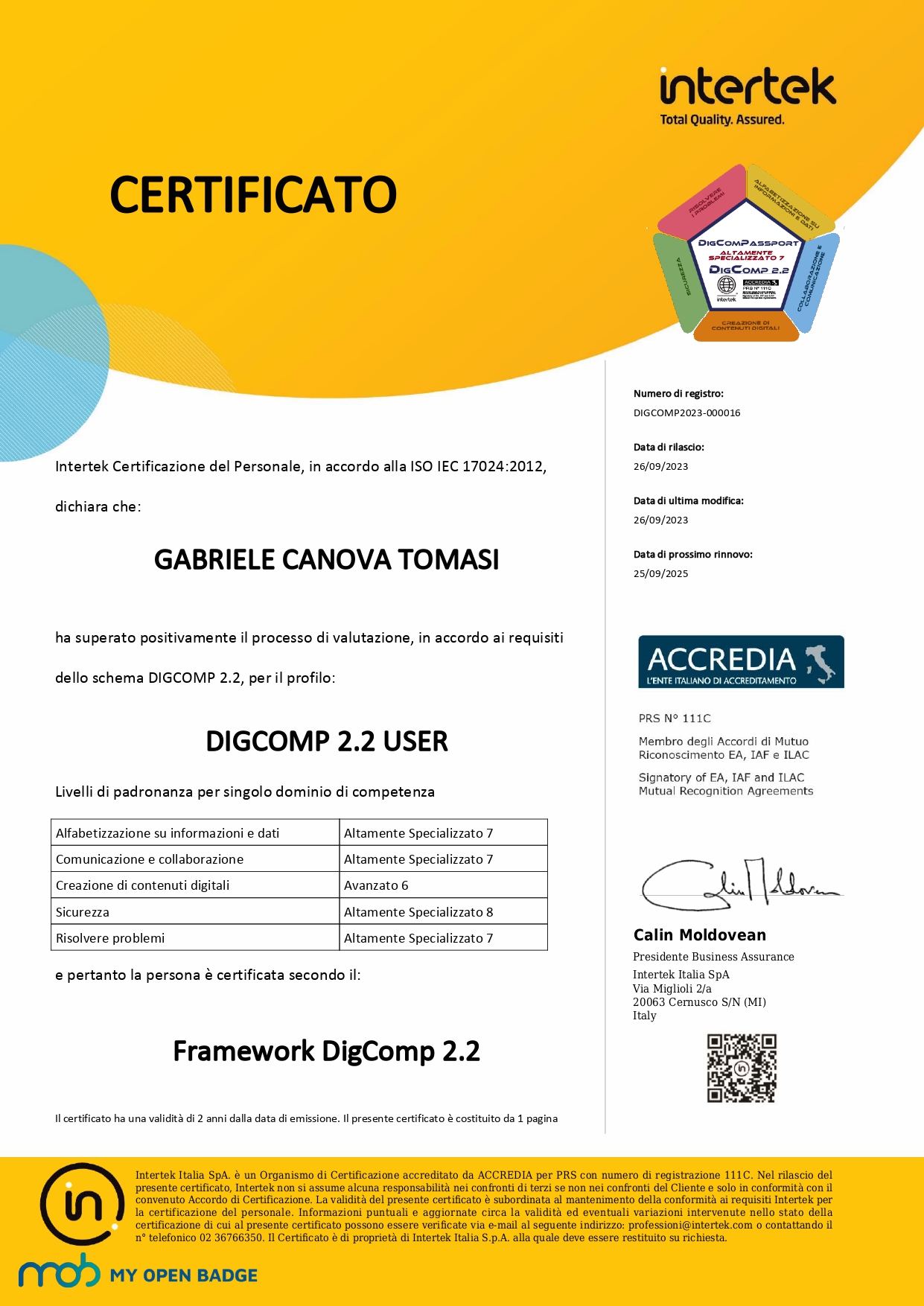 In considerazione della rilevanza della certificazione DigComp nella formazione e nel mercato del lavoro, Skill on Line è diventato Exam Center EDSC DigComp riconosciuto da Intertek Italia, abilitato per attivare a sua volta altri enti come Test Center DigComp.Grazie a questa iniziativa, anche le sedi territoriali di Proteo potranno formare le competenze digitali del personale scolastico tutto, dei migranti e dei cittadini, e restituire loro una certificazione emessa sotto accreditamento Accredia in formato PDF e Open Badge, valida in tutto il mondo.
34
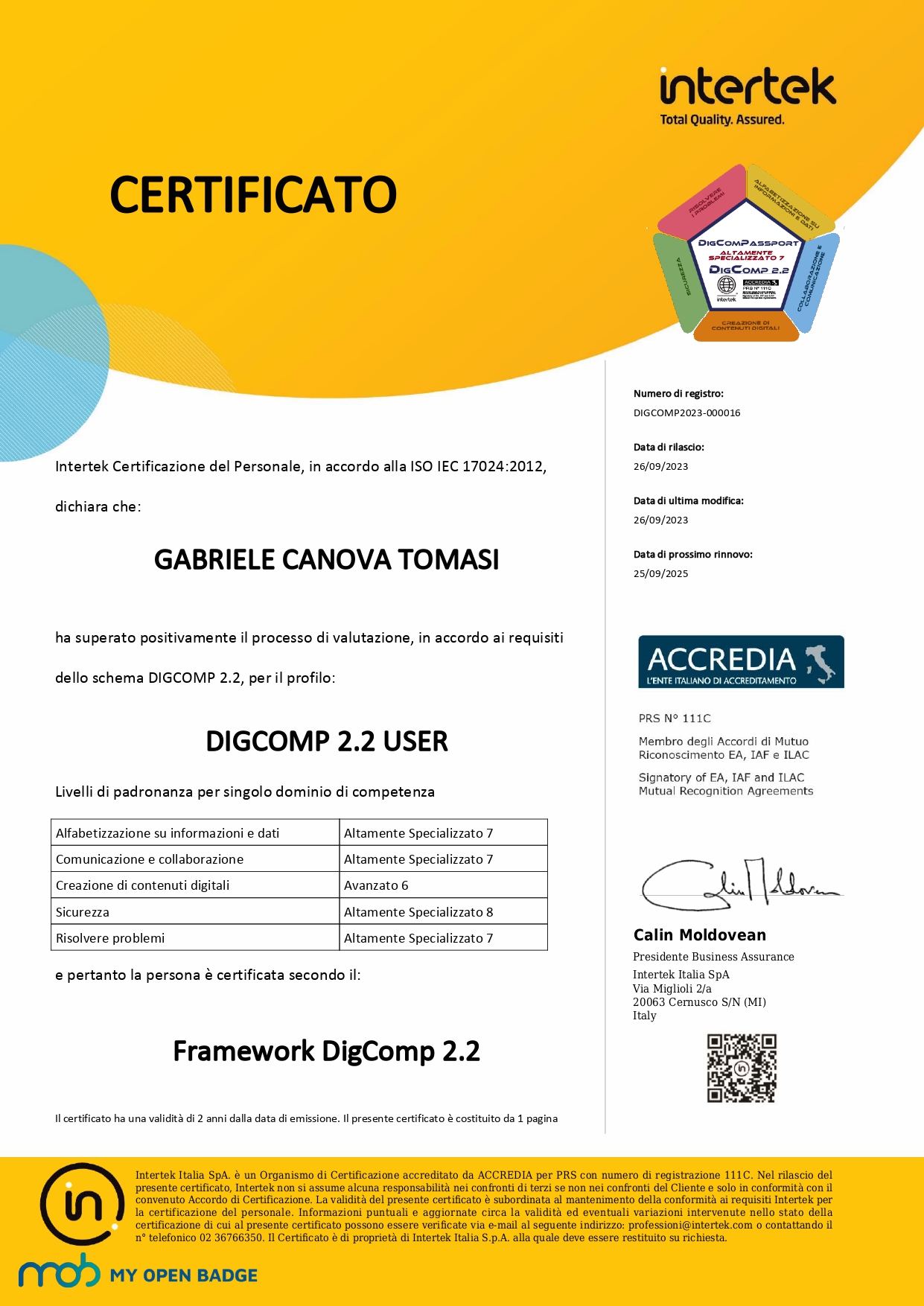 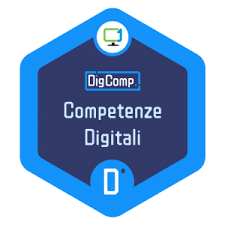 La certificazione EDSC DigComp ha durata biennale.La sua validità può essere rinnovata con un nuovo esame.Il livello di competenza può essere accresciuto e certificato con un nuovo esame
35
Riepilogo
Autoformazione
Certificazione
Assicurare a tutti la possibilità di formarsi compatibilmente con le esigenze lavorative e familiari.
Garantire la rispondenza agli standard europei recepiti nella scuola
Formazione di qualità
Prospettive
Materiali e strumenti di formazioni mirati e supporto efficace ai corsisti per la loro crescita personale, culturale e professionale.
Maturare un’esperienza attiva di formazione certificata da poter mettere a disposizione di tutti gli iscritti e dei cittadini.
Finalità solidaristiche e proselitismo
Costi ridottissimi per prevenire le speculazioni attivate negli scorsi anni a danno soprattutto dei lavoratori più fragili e avvicinamento al sindacato e alle politiche di contrasto al capitalismo neoliberista.
36
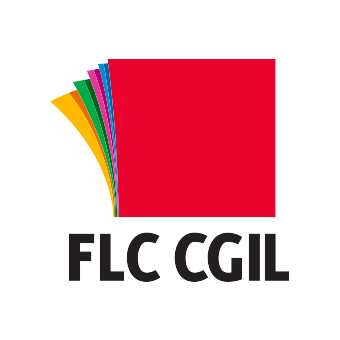 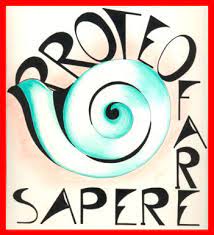 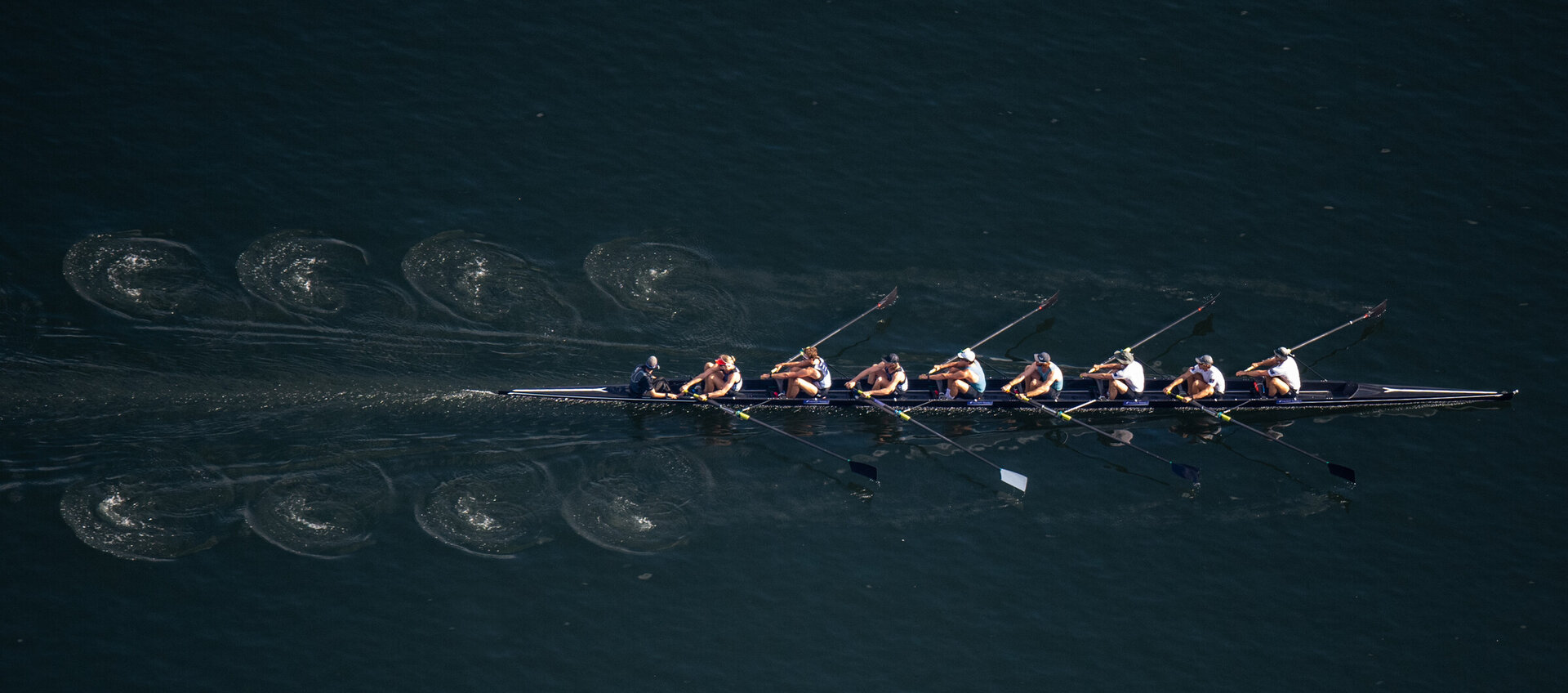 Grazie